聚焦核心素养
         优化教学内容
东青实验学校：赵静芬
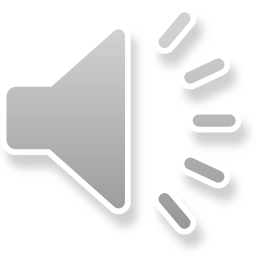 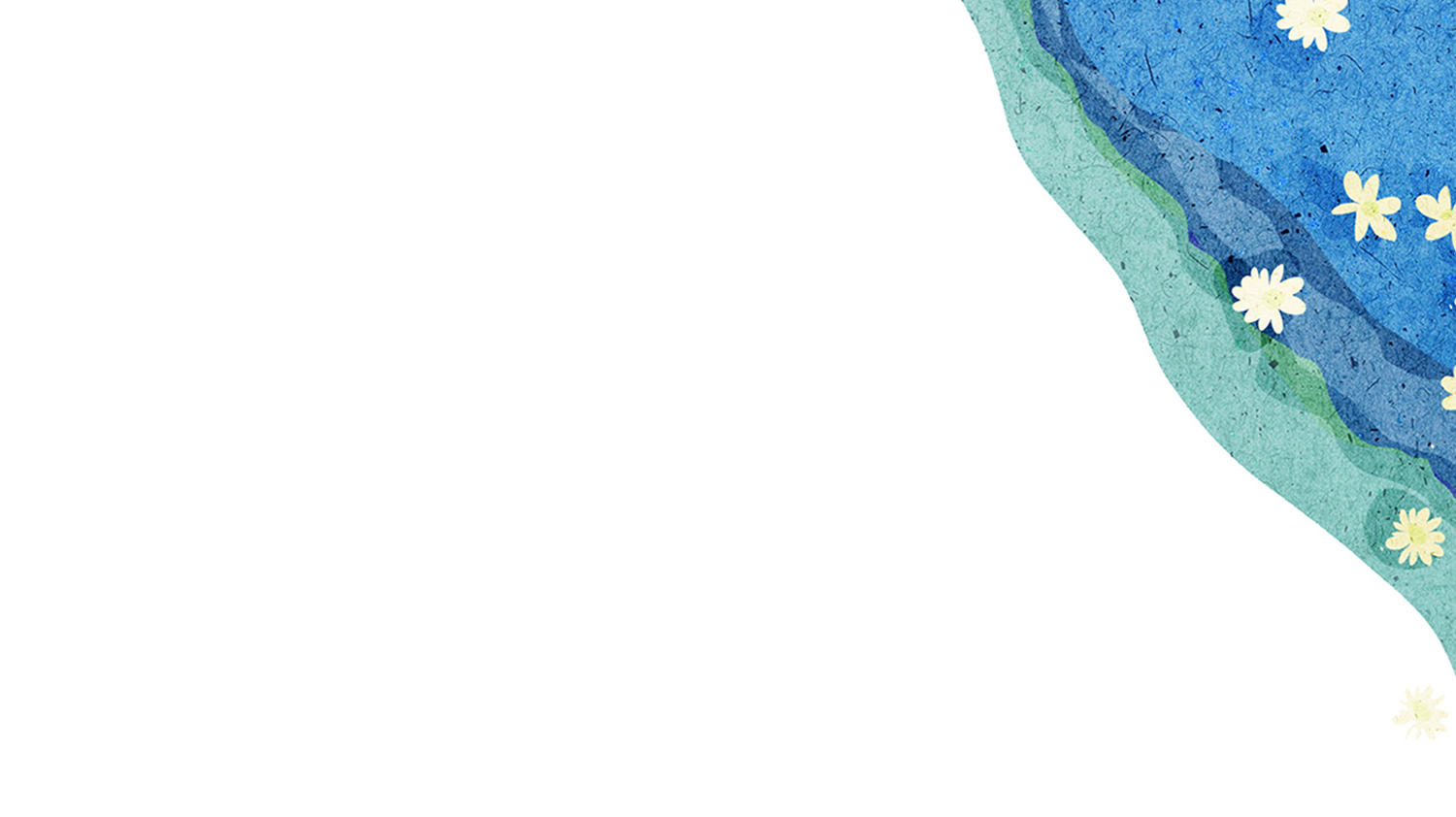 壹
有效拓展，优化教学内容
指向生活，优化教学内容
贰
叁
主题整合，优化教学内容
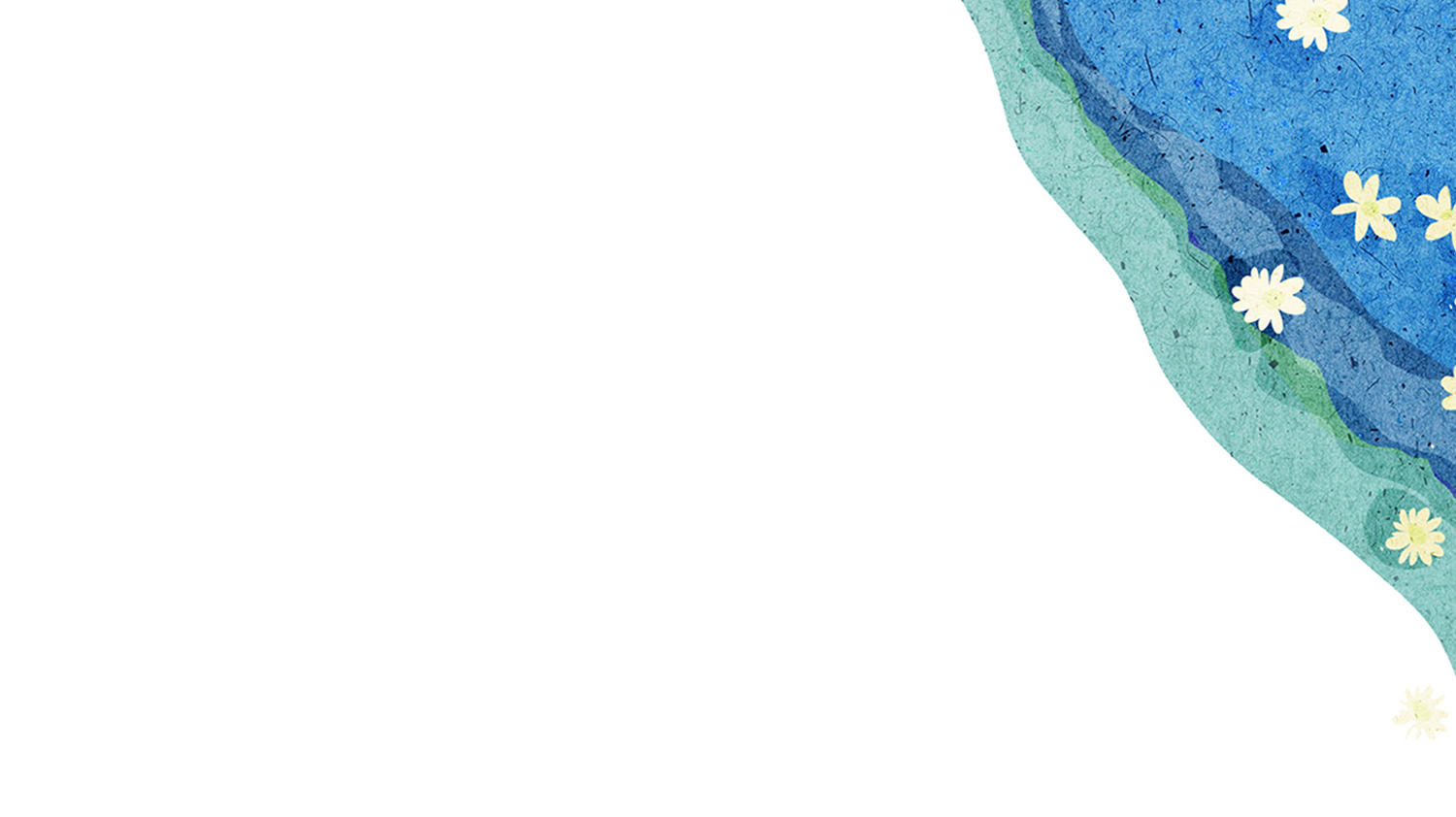 一
有效拓展，优化教学内容
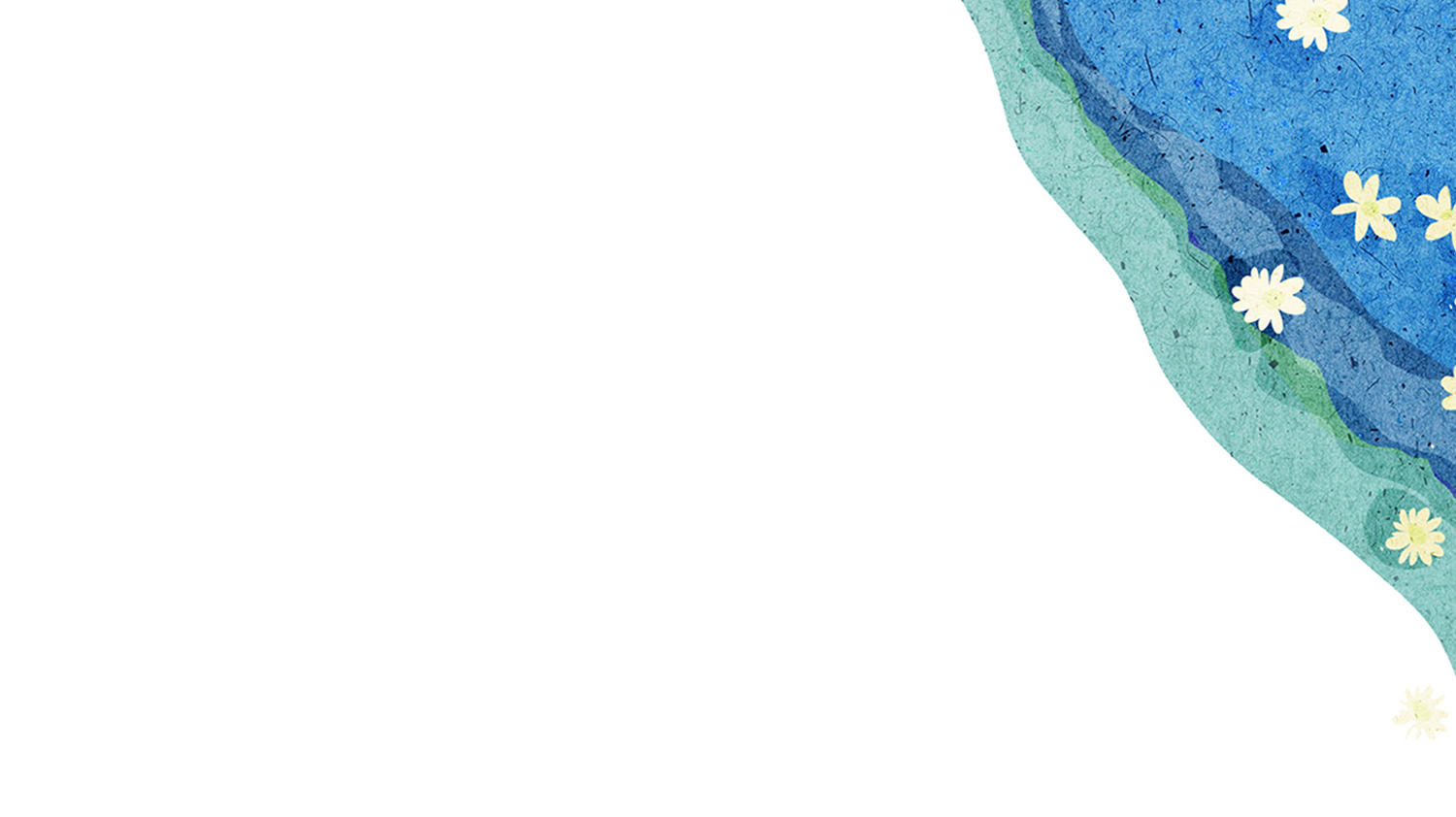 二
指向生活，优化教学内容
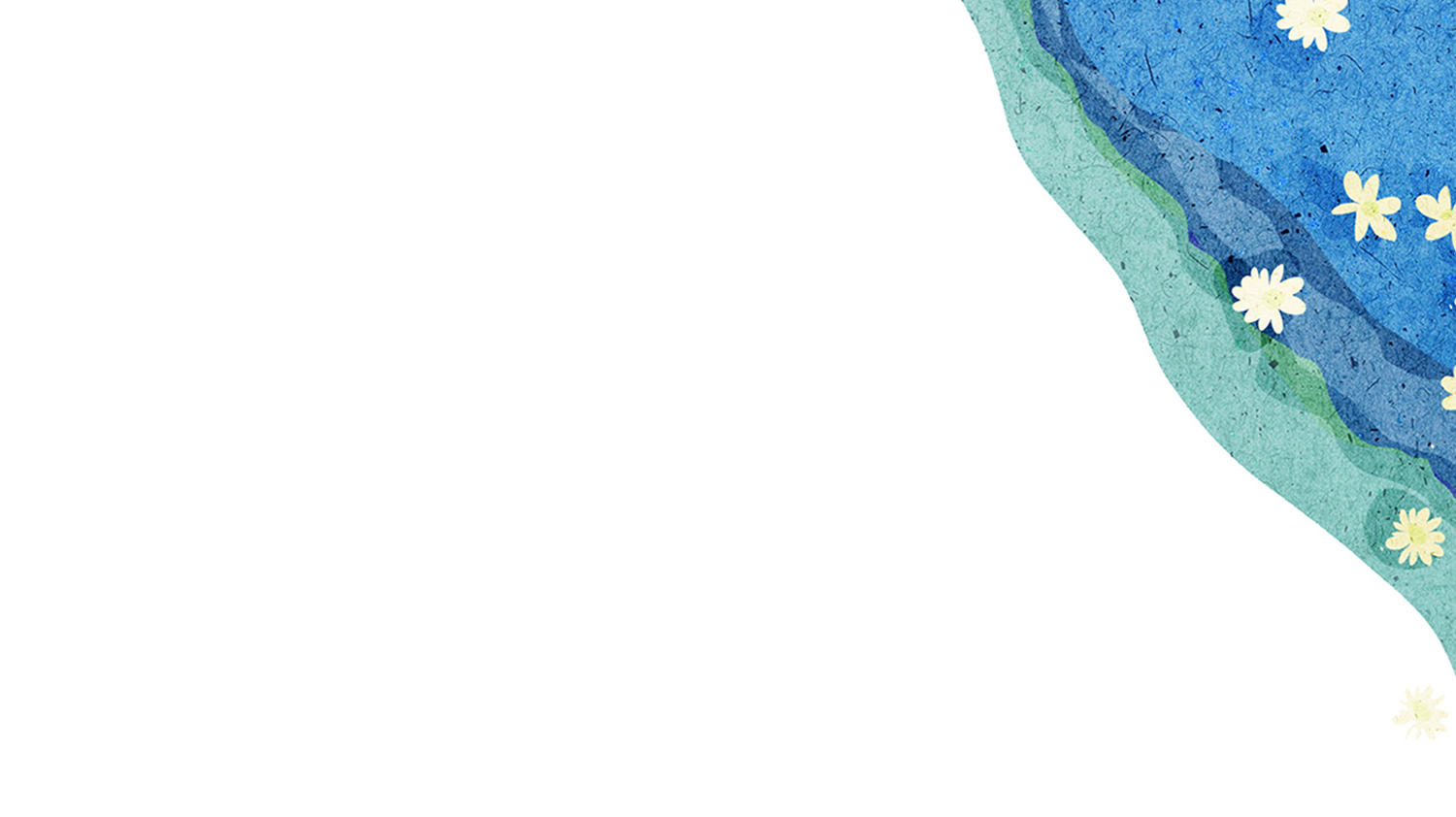 三
主题整合，优化教学内容
谢谢您的聆听